رویکردی بر نظام آموزش کارکنان
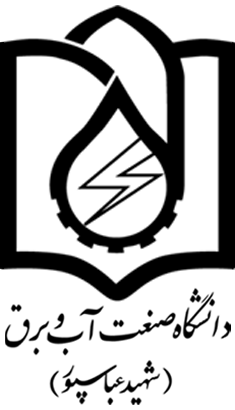 گروه توسعه آموزش و بهسازي منابع انساني
یکی از گروههای زیرمجموعه مدیریت توسعه سازمان و منابع انسانی دانشگاه می باشد كه سطح دانش و مهارتهاي شغلي مناسب براي انجام ماموريتها و دستيابي به اهداف دانشگاه را تعيين و با تبيين اصول ، برنامه ريزي، اجرا و ارزيابي، كارمندان را در ارتقا به سطح تعيين شده ياري مي نمايد و با کمیته برگزاری آزمون های استخدامی به منظور طراحی سوالات آزمون همكاري مي نمايد.
رئوس مسئوليتهاي گروه توسعه آموزش و بهسازي منابع انساني :
تبيين اصول کلی آموزش: شامل برنامه ریزی استراتژیک آموزش ونیاز سنجی آموزشی دانشگاه، مشاغل و شاغلین است.
برنامه ريزي : كه در راستاي دستيابي به اهداف استراتژيك دانشگاه صورت مي گيرد وشامل تهیه طرح درس و همکاری در طراحی محتوی سوالات آزمون استخدامی است.
اجرا : شامل شناسایی، ارزیابی و انتخاب اساتید و موسسات مجاز آموزشی و برگزاری برنامه های آموزشی و همکاری در برگزاری آزمونهای استخدامی است.
ارزيابي برنامه های آموزشی: شامل محاسبه بهره وری گروه آموزش و محاسبه اثر بخشی برنامه های آموزشی برگزار شده و صدور گواهینامه آموزشی و بررسی گواهینامه های آموزشی کارمندان جهت ارتقاء و انتصاب می باشد.
رویکردی بر نظام آموزش کارکنان
آموزش های ضمن خدمت به دلایل زیر مورد نیاز سازمانها بوده 
1- عاملی جهت بروز استعدادهای پنهانی 
2- منحصربه فرد بودن موقعیتها
3- تغییر شغل 
4- قوانین و مقررات حکومتی 
5- رفع نقایص عملکرد جاری و پیش بینی های آینده نگر در این زمینه 
6- لزوم بهبود کیفیت مدام فعالیتها
7- افزایش میان تولید کالاها و خدمات 
8- افزایش وظایف سازمانها 
9- ورود فناوریها و جدید اعم از سخت افزار و نرم افزار در عرصه فعالیتها
10- دانش محوری فعالیتها در عرصه های مختلف
انواع دوره های آموزشی
1- کوتاه مدت : در مقطع زمانی کمتر از یکسال و منجر به اخذ گواهینامه آموزشی می گردد .

2- بلندمدت : در مقطع زمانی بیشتر از یکسال و منجر به اخذ مدرک تحصیلی دانشگاهی که می تواند ارتقاء شغلی را نیز در پی داشته باشد .
انواع دوره های آموزشی کوتاه مدت
1- دوره های نوآموزی : به آموزشهایی گفته می شود که برای اولین بار کارکنان در جریان محتوای آموزشهای آن قرار می گیرند این نوع آموزشها ممکن است در ابتدا یا حین خدمت ارائه شود .
2- دوره های بازآموزی : آموزشهایی هستند که برای رفع کمبودها و کاستی های دانش ، مهارتی و نگرشی کارکنان که در نتیجه ارزشیابی آموزش مشخص گردیده ارائه می شوند . این آموزشها در امتداد آموزشهای قبلی کارکنان صورت می گیرد و حکم یادآوری آموخته های قبلی را دارد . این آموزشها در حین خدمت ارائه می گردد .
3- دوره های آماده سازی : به آن دسته از آموزشها اطلاق می گردد که فرد را برای پذیرش مسئولیتهای جدید یا پستهای بالاتر در آینده آماده می کنند . این آموزشها در حین خدمت اجرا می شود و معمولاً قبل از احراز پست بالاتر به کارکنان ارائه می گردد .
طبقات دوره های آموزشی کوتاه مدت
1- دوره توجیهی بدو خدمت کارکنان : در راستای پایه گذاری ارتباط سالم کارمند با نظام اداری و دستگاهی که کار خود را در آن آغاز می کند برگزار می شود .
طی نمودن دوره برای کلیه کارکنان جدیدالاستخدام در 6 ماه اول استخدام الزامی و صدور حکم افراد منوط به طی دوره می باشد .
2- دوره های شغلی نظام جامع  :
الف) دوره های مشترک اداری 
در راستای ایجاد و توسعه دانش و توانمندی در شاغلان مشترک اداری و روزآمد کردن اطلاعات و توانائیهای آن با توجه به تغییرات علمی و فن آوری در زمینه شغل مورد تصدی اجرا می گردد .
ب) دوره های شغلی اختصاصی 
به آموزشهایی اطلاق می گردد که توانمندیهای مورد نیاز مشاغل ویژه دانشگاه را به شاغلین انتقال                 می دهد .
3- دوره های عمومی
الف) دوره های فرهنگی و اجتماعی 
ب) دوره های توانمندیهای عمومی 
ج) دوره های فناوری اطلاعات (مهارتهای هفت گانه کامپیوتر ICDL)
الف) دوره های فرهنگی و اجتماعی
به آموزشهایی اطلاق می گردد که به منظور رشد فضایل اخلاقی ، فرهنگ پذیری سازمانی و بهینه سازی و روابط انسانی کارمندان در نظام اداری ارائه می گردد .
ب) دوره های توانمندیهای عمومی
به آموزشهایی اطلاق می گردد که به منظور افزایش توان عمومی جهت سازگاری با محیط و شرایط جدید ارائه می گردد .
ج) دوره های فناوری اطلاعات (مهارتهای هفت گانه (ICDL)
به آموزشهایی اطلاق می گردد که به منظور افزایش توان تخصصی و مهارت استفاده کاربردی از کامپیوتر در قالب هفت مهارت ارائه                 می گردد .
دوره های بهبود مدیریت به منظور :
الف) ارتقاء مهارتهای فنی ، انسانی و ادراکی مدیران و متناسب ساختن اطلاعات و تواناییهای آنان با پیشرفتهای دانش و فن آوری در زمینه های برنامه ریزی ، سازماندهی ، هدایت و ارزشیابی
ب) آماده ساختن مدیران برای پذیرش مسئولیتهای جدید و یا کارکنان برای پذیرش مسئولیت در آینده ارائه می گردد .
انواع دوره های بهبود مدیریت
الف : توجیهی بدو انتصاب مدیران 
ب : پودمانهای آموزشی الزامی سطوح مدیریت 
ج : پودمانهای آموزشی اختیاری سطوح مدیریت
الف : توجیهی بدو انتصاب مدیران :
به موجب بند 2 ماده 3 ضوابط انتخاب و انتصاب مدیران موضوع مصوبه شماره 1426/1901 مورخ 11/1/82 شورای عالی اداری یکی از شرایط لازم برای انتصاب در مشاغل مدیریتی و سرپرستی گذراندن دوره آموزشی بدو انتصاب مدیران ( توجیهی بدو انتصاب ) در قبل یا سال اول انتصاب ضروری است .
ب: پودمانهای آموزشی الزامی سطح مدیریت پایه و میانی :
آموزشهایی است که محتوی آن متناسب با سطح تخصصی شغل مورد تصدی مدیران و در فاصله هر ارتقاء گروه طی آن برای مدیران الزامی می باشد .
واحدهای اجرایی در حکم استخدامی مدیران لزوم گذراندن دوره های آموزشی این ماده قید می نمایند و در صورتیکه مدیران در این دوره ها ارتقاء گروه مدیران مستلزم گذراندن 60 ساعت آموزش سالانه این موضوع می باشد .
ج : پودمانهای آموزشی اختیاری سطوح مدیریت
آموزشهایی است که محتوی آن برای تمامی مدیران با توجه به شغل مورد تصدی « علایق » تجارب شخصی و یا نیاز سازمان ضروری است .
آموزشهای بلند مدت :
آموزشهایی که مدت آن بیشتر از یکسال آموزشی است و برای افزایش دانش و مهارتهای فرد جهت ایفای نقشهای جدید ارایه می گردد . آموزشهای بلندمدت ممکن است به تشخیص سازمان مدیریت و برنامه ریزی کشور (سابق) دارای ارزش استخدامی نیز باشد .
روشهای توانمندسازی کارکنان
الف) آموزشهای حین خدمت 
ب) آموزش خارج از محیط کار 
الف : آموزش حین خدمت ، کارکنان را در موقعیت واقعی کار قرار                می دهد و سرپرستان را ملزم می کند ، روش صحیح کار را به طور مستقیم در محل کار به کارکنان خود بیاموزند .
انواع آموزشهای حین خدمت
1- توجیه یا آموزش ورودی : 
به آموزشهایی گفته می شود که کارکنان جدیدالاستخدام را در ابتدای شروع به کار با شغل و سازمان آشنا می کند این آموزش توسط واحد منابع انسانی به اجرا در می آید و کارکنان از منافع ، سیاستها و رویه های سازمان و نهایتاً فضای فیزیکی سازمان می گردند .
2- آموزش استاد – شاگردی : 
به آموزشهایی اطلاق می گردد که افراد قبل از اینکه مشاغل را بپذیرند لازمست حرفه مربوطه را آموزش ببینند .
3- آموزش دستورالعمل های شغلی :
بخشی از برنامه های آموزشی درون سازمانی را تشکیل می دهد که شامل آشنا ساختن کارکنان با شغل از طریق ارائه اطلاعات بصورت روشن و یا نمایش و وادار کردن کارکنان به اجرای کار و نشان دادن آنچه آموخته اند .
4- مربی گری و نظارت :
در این نوع آموزش افراد با سابقه و با تجربه و یا مدیران با تجربه به آماده کردن کارکنان تازه وارد یا مدیران رده پایین می پردازند .
ب) آموزش خارج از محیط کار
آموزشی است که شخص برای مدت معینی در یک دوره آموزشی مرتبط با شغل خود شرکت می کند .
انواع آموزشهای خارج از محیط کار
1- سخنرانی 
این روش عبارت است از ارائه دانش و اطلاعات و یا تشریح حالت و وضعیتی برای شنوندگان از طریق فرد سخنران 
2- آموزش از راه دور 
در این روش مربی با کسی که آموزش می دهد در یک مرکز قرار می گیرد و کارآموزان از راه دور با استفاده از وسایل ارتباطی الکترونیکی مانند شبکه های اینترنت و اینترانت از آموزش استفاده                 می کنند .
3- آموزش از طریق تشکیل میزگرد از راه دور 
این روش ویژه کارکنانی است که از نظر جغرافیایی پراکنده می باشد و مربی از طریق استفاده از تلویزیون و میکروفون و امکانات ماهواره ای آموزشهای لازم را ارائه می دهد .
انواع آموزشهای خارج از محیط کار
4- آموزش از طریق شبکه اینترنت و سی دی 
در این روش کارکنان با استفاده از پست الکترونیکی دروس ارسال شده را دریافت و تکالیف تعیین شده را انجام داده و مجدداً از طریق پست الکترونیکی تکالیف انجام شده را به مربی ارسال می کند .
5- آموزش به کمک رایانه 
کارکنان با استفاده از امکانات رایانه ای به میزان دانش یا مهارت خود می افزایند . این آموزشی توسط مهندسان براساس نرم افزار برنامه نویسی شده سپس کارکنان اطلاعات را وارد می نمایند در صورت اشتباه به کارآموز نواقص را اعلام و راهنمایی لازم را انجام می دهد
6- نمونه پژوهشی یا مطالعه موردی 
در این روش معمولاً مسائلی را که کارکنان ممکن است در هنگام کار با آن روبرو شوند را ارائه می دهند و از کارآموز می خواهند مسئله را تحلیل و بهترین راه حل را ارائه دهد .
7- کنفرانس 
کنفرانس عبارت است از گردهمایی دو یا چند نفر به منظور تبادل اطلاعات ، هماهنگ کردن فعالیتها ، پی بردن به خط مشی ها و طرح ریزی برای حل مسأله 
8- سمینار 
تبادل اطلاعات عده ای از محققان ، دانشجویان در رابطه با موضوعی خاص و با هدایت اساتید فن را سمینار می گویند .
انواع آموزشهای خارج از محیط کار
9- سمپوزیوم :
عبارتست از مذاکره تفاهم آمیز و دوستانه در میان افراد صاحب نظر در موارد خاص 
10- بازدید علمی :
در این آموزش کارکنان به بیرون از کلاس و به محل موضوع آموزش اعزام می شوند .در بازدید علمی واقعیتها در محیط حقیقی کار به کارآموزش منتقل می گردد .
11- آموزش مکاتبه ای :
در صورتی که امکان شرکت در دوره حضوری به دلایل پراکندگی واحدهای سازمانی ، کثرت فراگیران و غیره وجود نداشته باشد از این روش استفاده می شود .
12- روش بررسی و بازخورد :
در این روش برای آگاهی به نگرش کارکنان از پرسشنامه استفاده می شود و نتیجه آن به مدیران داده می شود تا با استفاده از فناوران در پی حل مسئله برآید .
ساز و کار انگیزشی
1- كارمنداني كه آموزش هاي ضمن خدمت موضوع اين دستورالعمل را طي نمايند . به ازاي طي 176 ساعت آموزشهاي مورد تاييد و متناسب با پست سازمانی به شرط اين كه آخرين سقف گروه آنان نباشد مي توانند از يك سال تعجيل در ارتقاء گروه برخوردار شوند.
تبصره : نسبت آموزشها در چارچوب نظام نوين آموزش كاركنان جهت اعطاي تعجيل در گروه  ( آموزشهاي عمومي  و آموزشهاي شغلي و يا بهبود مديريت) تعيين مي گردد . 
 2-سقف ساعات آموزشی کارمندان از ابتداي سال 87  حداكثر125 ساعت در سال تعيين مي گردد.
تبصره : آموزشهاي مهارتهاي هفت گانه كامپيوترمشمول اين حداكثر نمي باشد.
ساز و کار انگیزشی
3 - دانشگاه موظف است سالانه برای هریک از کارمندان رسمی و پیمانی حداقل 40 ساعت و براي مديران 60 ساعت آموزش برنامه ريزی و اجرا نمايد. 
تبصره 1 : با توجه به اینکه شرکت در دوره های آموزشی بخشی از وظایف کارمند محسوب می شود، لذا کارمندان ملزم به  حضوردردوره های آموزشی برنامه ریزی شده توسط گروه آموزش خواهند بود.
تبصره 2 : دانشگاه می تواند به منظور ارتقاء عملکرد نیروهای قراردادی شاغل در واحد های تابعه ، موجبات شرکت آنها در آموزشهای کوتاه مدت مرتبط با وظایف محوله را فراهم نماید و نیروهای مذکور مکلفند در آموزشهای مذبور شرکت نمایند . 
4 - تعيين زمان برگزاری دوره های آموزشی در ساعات اداری و يا غير اداری به عهده کميته ي راهبردي آموزش و بهسازي منابع انساني و با مسئولیت بالاترین مقام اجرایی واحد خواهد بود .
ساز و کار انگیزشی
5 - كليه دوره هايي كه مجوز آن توسط دفتر آموزش مداوم جامعه پزشكي،  اداره كل حراست و هيات عالي گزينش صادر مي گردد، مشمول سازو كارهاي انگيزشي اين دستورالعمل در سقف مصوب خواهد بود.
تبصره: استفاده از مزایای دوره های مربوط به اين آموزشها صرفاً در ارتباط با پست سازمانی و بر اساس نيازسنجي آموزشي خواهد بود.
6 - كارمنداني كه آموزش هاي ضمن خدمت موضوع اين دستورالعمل را طي نمايند در صورت كسب شرايط لازم مي توانند یکی از گواهینامه های ذیل را دریافت نمایند.
ساز و کار انگیزشی
الف) گواهينامه مهارتي 
دارا بودن مدرك تحصيلي ديپلم متوسطه 
طي 1200 ساعت آموزش با شرايط زير: 
حداقل دو سوم آموزشها در زمينه آموزشهاي شغلي باشد.
1200 ساعت آموزش حداقل در 10 سال طي شود.
هر فرد مجاز به طي حداكثر 120 ساعت آموزش در طول يكسال است.
تذكر : ارائه پيشنهادات جديد ، ابتكارات و تأليف و ترجمه كتب و مقالاتي كه موجب افزايش بهره وري كار و بهبود عملكرد فردي و سازماني مي گردد ، حداكثر مي تواند تا معادل 200 ساعت آموزش براي فرد در نظر گرفته شود.
ساز و کار انگیزشی
ب ) گواهينامه تخصصي 
دارا بودن مدرك تحصيلي فوق ديپلم 
طي 1000 ساعت آموزش با شرايط زير : 
حداقل سه چهارم آموزشها در زمينه آموزشهاي شغلي يا بهبود مديريت باشد. 
1000 ساعت آموزش حداقل در 8 سال طي شود.
هر فرد مجاز به طي حداكثر، 125 ساعت آموزش در طول يكسال است.
تذكر : ارائه پيشنهادات جديد، ابتكارات و تأليف و ترجمه كتب و مقالاتي كه موجب افزايش بهره وري كار و بهبود عملكرد فردي و سازماني مي گردد، حداكثر مي تواند تا معادل 200 ساعت آموزش براي فرد در نظر گرفته شود.
ساز و کار انگیزشی
ج ) گواهينامه تخصصي – پژوهشي 
دارا بودن مدرك تحصيلي ليسانس
طي 800 ساعت آموزش با شرايط زير : 
حداقل سه چهارم آموزشها در زمينه آموزشهاي شغلي اختصاصي يا بهبود مديريت باشد.
800 ساعت آموزش حداقل در 7 سال طي شود.
اجراي يك طرح تحقيقي در زمينه شغل مورد تصدي معادل 100 ساعت 
تذكر : ارائه پيشنهادات جديد، ابتكارات و تأليف و ترجمه كتب و مقالاتي كه موجب افزايش بهره وري كار و بهبود عملكرد فردي و سازماني گردد، حداكثر مي تواند تا معادل 200 ساعت آموزش براي فرد در نظر گرفته شود.
ساز و کار انگیزشی
تبصره 1 : با دارندگان گواهينامه هاي مهارتي ، تخصصي و تخصصي، پژوهشي كه كليه الزامات اين نظام را رعايت نموده و گواهي آنها به تائيد کمیته آموزش و بهسازی منابع انسانی رسيده باشد از نظر ارتقاء گروه و ساير مزاياي استخدامي مترتب، مشابه دارندگان مدارك تحصيلي فوق ديپلم، ليسانس و فوق ليسانس رفتار مي گردد. در اين حالت موضوع تعجيل منتفي مي گردد. 
تبصره 2 : هر كدام از کارمندان دانشگاه در طول خدمت مي توانند صرفاً يكي از گواهينامه هاي فوق الذكر را دريافت و در يك سطح تحصيلي بالاتر همتراز شوند.
ساز و کار انگیزشی
تبصره3 : دوره هاي آموزش كوتاه مدت كه جهت كاركنان دولت در قالب پودمانهاي آموزشي مرتبط با مشاغل افراد برنامه ريزي و اجرا مي گردد جنبه كاربردي و مهارتي دارد  و طراحي چنين آموزشهايي جهت مقاطع كارشناسي ارشد و دكتري كه جنبه هاي تئوري و نظري دارد براي اخذ گواهينامه نوع دوم امكانپذير    نمي باشد و كاركنان داراي اينگونه مدارك تحصيلي مي توانند از ديگر مزاياي ساز و كار انگيزشي بهره مند گردند .
تبصره 4 : افرادی که مشمول همترازی تألیفات ، تحقیقات ، پیشنهادات ، ترجمه کتب و مقالات که به تأیید کمیته راهبردی آموزش رسیده باشد حداکثر 18 ماه از طول مدت لازم جهت اعطای گواهینامه نوع دوم ( مهارتی ، تخصصی ، تخصصی – پژوهشی ) آنان کسر خواهد شد .
ساز و کار انگیزشی
تبصره 5  : برای اجرای یک طرح تحقیقی در زمینه شغل مورد تصدی که معادل 100 ساعت آموزش تلقی  می شود به مدت 6 ماه از طول مدت لازم جهت اخذ گواهینامه تخصصی – پژوهشی کسر می گردد . بدیهی است مجموع سنوات کسر شده با احتساب 18 ماه فوق الذکر حداکثر به مدت 2 سال جهت اخذ گواهینامه فوق خواهد بود .
ساز و کارهای انگیزشی ارزشیابی
1- افزایش سنواتی
به ترتیب اولویت امتیازات ( به صورت نزولی ) 85% از 5% افزایش سنواتی ، 10% از 4% افزایش سنواتی و 5% مابقی از 3% افزایش سنواتی برخوردار می گردند . 
2- افزایش فوق العاده شغل ( فوق العاده برجستگی )
- دستگاههای مکلفند فوق العاده شغل کارکنانی را که در هر دوره ارزشیابی بالاترین امتیازات را در واحد سازمانی خود کسب می نمایند مشروط به اینکه از سقف مقرر در ماده 4 قانون نظام هماهنگ تجاوز ننماید . برای مدت یک سال به ترتیب زیر افزایش دهند :
الف) افزایش فوق العاده شغل به میزان 20% برای 10% کارکنان که بالاترین امتیازات ارزشیابی را کسب نموده اند . 
ب) افزایش فوق العاده شغل به میزان 10% برای 10% کارکنانی که دارای بالاترین امتیازات بعدی می باشند
ساز و کارهای انگیزشی ارزشیابی
3- گروه تشویقی ( تشخیص خدمت برجسته )
خدمت برجسته براساس نتیجه ارزشیابی عبارت است از کسب بالاترین امتیازات ارزشیابی در سه سال متوالی و یا پنج سال متناوب در واحد سازمانی محل خدمت . به این دسته از کارکنان ، کارشناسان و یا سرپرستان ( مدیران پایه ) یک گروه تشویقی اعطاء می گردد . در صورت تکرار خدمت برجسته از سوی آن دسته از کارکنان ، گروه تشویقی دیگری نیز به آنان اعطاء می گردد . 
- درصورتیکه تعداد کارکنان در هر واحد سازمانی کمتر از 15 نفر باشد ، آمار واحد مزبور با آمار کارکنان دیگری که تحت نظارت یک شاخه معاونت وزارتخانه یا موسسه دولتی یا عناوین مشابه می باشند جمع گردیده و سپس مطابق این دستورالعمل ، اعطای گروه تشویقی صورت می گیرد . 
- چنانچه آمار کارکنان در هر واحد سازمانی تا 40 نفر باشد ، یک نفر به عنوان کارمند برجسته ( در صورت وجود فرد واجد شرایط و رعایت سایر ضوابط ) انتخاب می گردد . و به ازاء هر 40 نفر اضافه ، یک نفر براساس جدول زیر به سهمیه واحد مزبور افزوده می شود .
ساختار نظام آموزش کارکنان
دوره های نوآموزی
دوره های بازآموزی
دوره های آماده سازی
اهداف نظام آموزشی کارکنان دولت
انواع دوره های آموزشی
دوره های توجیهی 
دوره های شغلی 
دوره های عمومی 
دوره های بهبود مدیریت
آموزشهای مشترک اداری
آموزشهای شغلی اختصاصی
طبقات دوره های آموزشی
آموزشهای فناوری اطلاعات
آموزشهای فرهنگی اجتماعی
آموزشهای توانمندیهای عمومی
گواهینامه نوع اول 
( در پایان هر دوره پودمان)

گواهینامه نوع دوم (در پایان
 مجموعه ای از دوره ها یا پودمانها
گواهینامه نظام آموزشی کارکنان دولت
برخورداری از یک ماه حقوق و فوق العاده شغل 
یکسال تعجیل در ارتقاء گروه 
اعطای گواهینامه تحصیلی ( نوع دوم )
سازوکار انگیزشی نظام آموزشی کارکنان دولت
مهارتی       تخصصی    تخصصی پژوهشی
شناسنامه آموزشی